Innovating for sustainable businessa DSM story
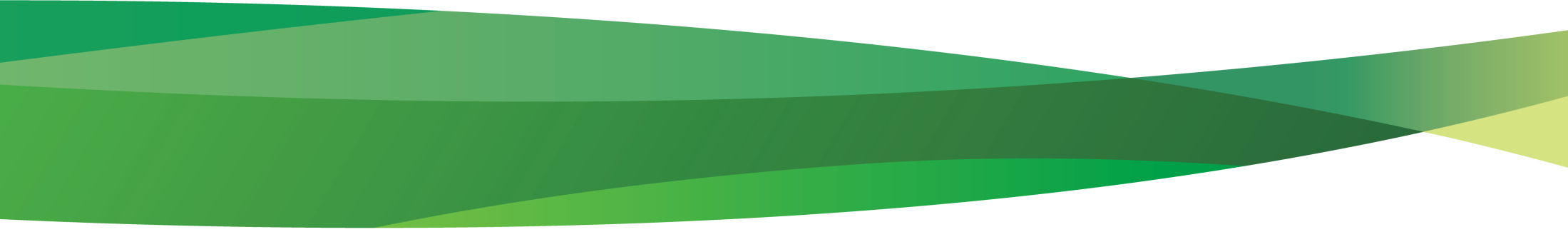 Dimitri de Vreeze
Royal DSM
Member of the Managing Board
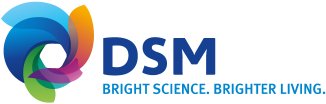 “One DSM”
Vitamins & Omega’s
Carotenoids
Premixes for food & feed
Enzymes
Minerals
Cultures & Yeasts
Nutraceuticals
Pharma products & services
Anti-infectives
Cellulosic bioethanol
Biomedical materials
Bio-plastics
High Performance Plastics
Polyamides and precursors
Resins for coatings and composites
Functional Materials
Solar – advanced surfaces
energy, chemistry & polymer technology
biotechnology
chemical synthesis & biotechnology
Building on an impressive history
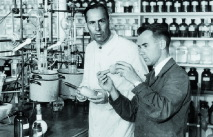 Hoffman La Roche’s Vitamins (1930s)
Life Sciences
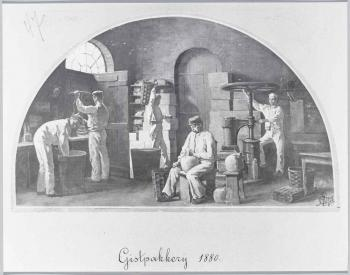 Gist-Brocades (1869)
Materials Sciences
DSM (1902)
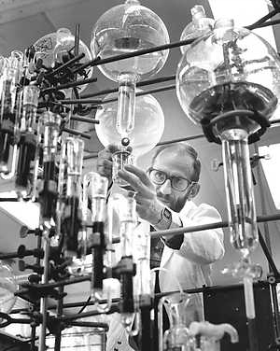 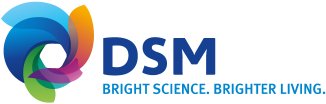 Page 14
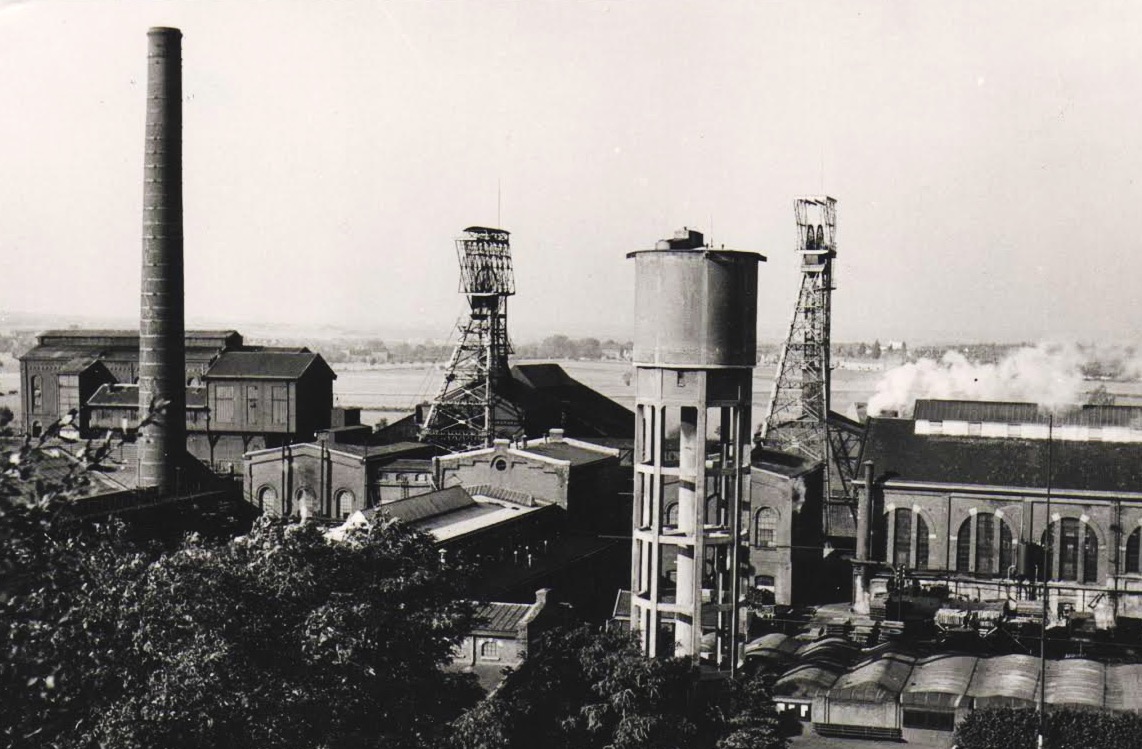 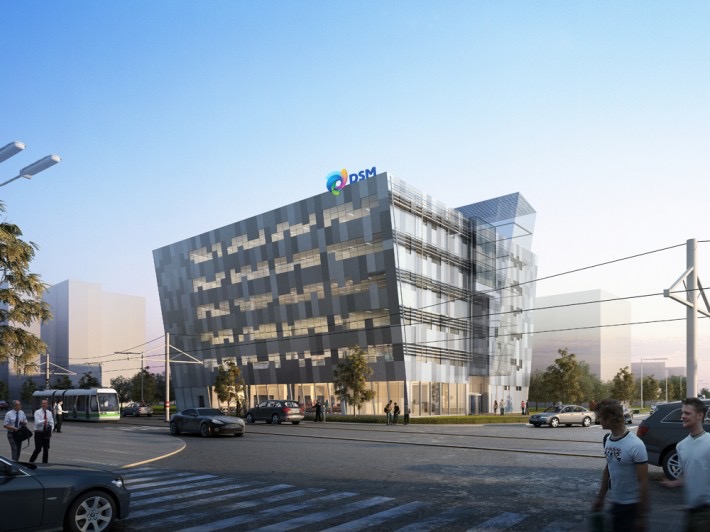 Mature company with long history
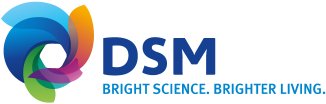 Page 15
[Speaker Notes: I work at a cooperation. 
We have been around for over 100 years. 
We are perceived as very mature, a solid part of society, at least of Dutch society. 
We pride ourselves on knowing our markets, our customers, the future of our customers, and we have the right resources in place to make this future happen. 
 
It sounds like we can be confident that we can continue down this path as long as we can maintain it, right? Wrong. There is a saying that goes: “Innovation is anything, but business as usual.”]
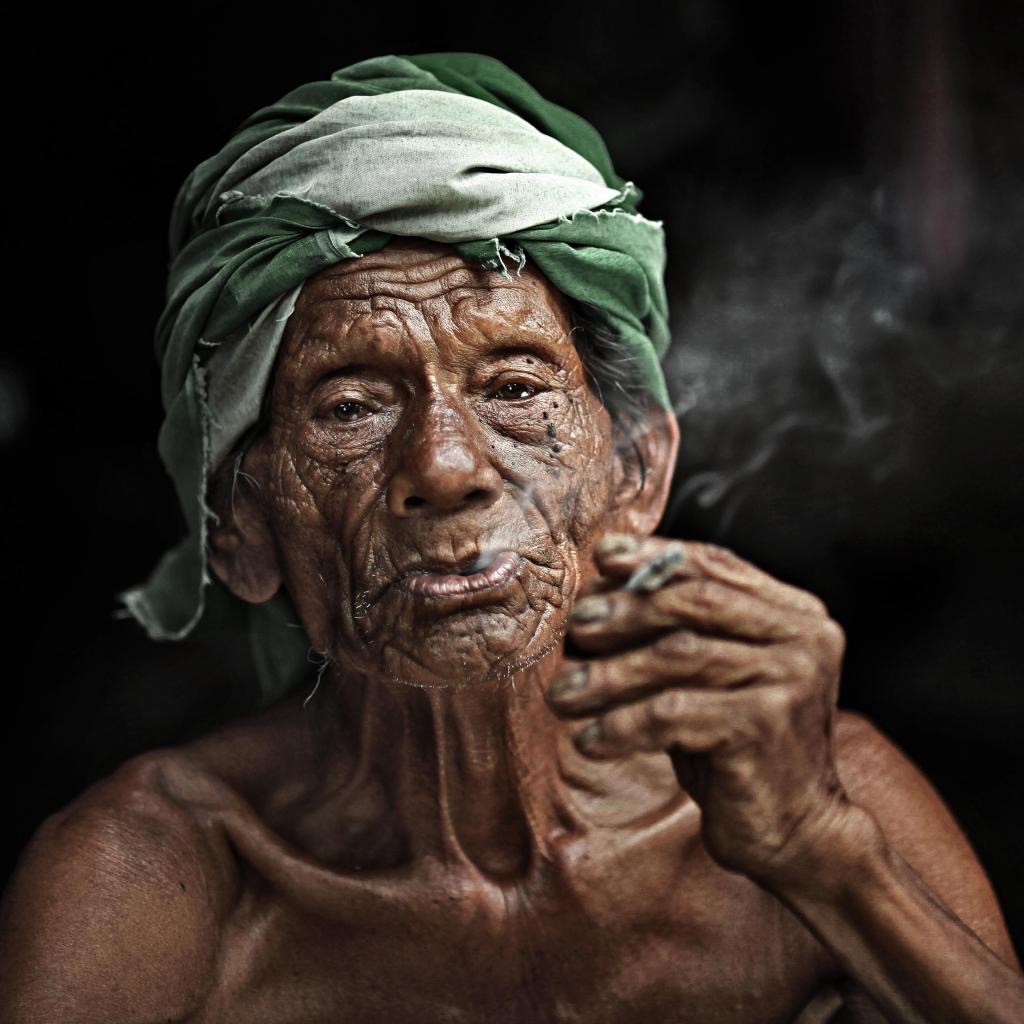 Age not a guarantee for success
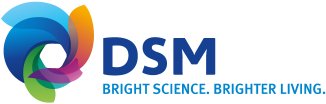 Page 16
[Speaker Notes: Just as with humans, experience and age are no guarantee for future success. The world changes, and the learning curves of big companies like DSM are based on old assumptions.]
Global presence ~24,500 employees worldwide
Listed at Euronext NYSEShare price quintupled in 25 years
Sustainability leader Top ranking Dow Jones Sustainability Index
Sales ~ €10 billion

EBITDA ~ €1.3 billion
DSM at a glance*
DSM is a global Life Sciences and Materials Sciences company active in health, nutrition and materials 
DSM delivers innovative solutions that nourish, protect and improve performance in global markets such as food and dietary supplements, personal care, feed, medical devices, automotive, paints, electrical and electronics, life protection, alternative energy and bio-based materials
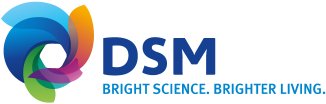 * 2013 numbers total DSM
Page 17
Materials
Nutrition
Health
Leader in Health, Nutrition and Materials
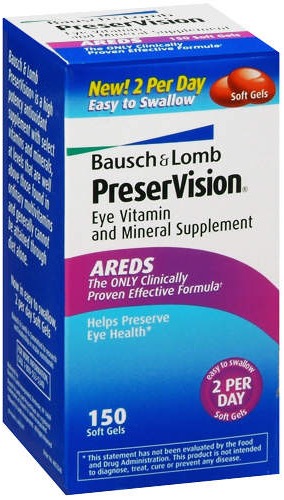 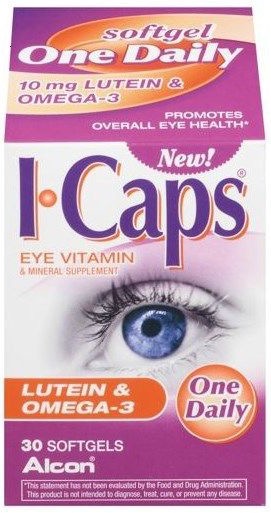 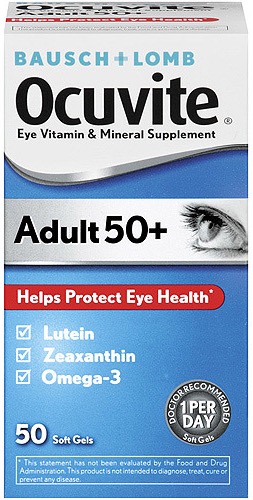 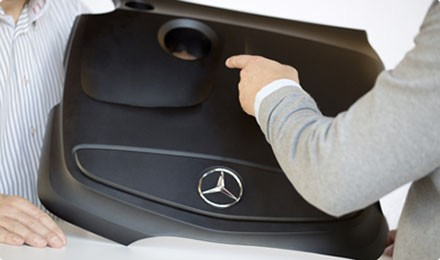 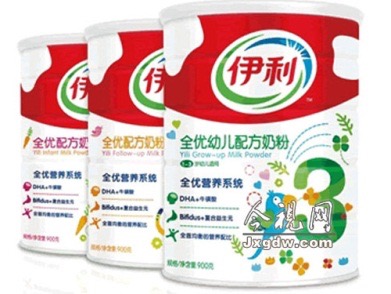 Leading supplier of nutritional ingredients (including vitamins, carotenoids, poly-unsaturated fatty acids, food/feed enzymes, cultures, yeasts, nutraceuticals) for the feed, food and personal care industries

Leading solution provider in sustainable high performance materials for the automotive, electrics and electronics and building & construction industries

Recognized top innovator, active in biomedical materials, advanced biofuels, bio-based chemicals and advanced surfaces for solar systems
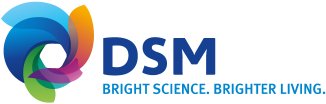 Page 18
Wealth
Urbanization
Sustainability
Food security
Energy security
Aging population
Healthcare costs
Population growth
Resources constraints
Materials
Nutrition
Health
Growth driven by global megatrends
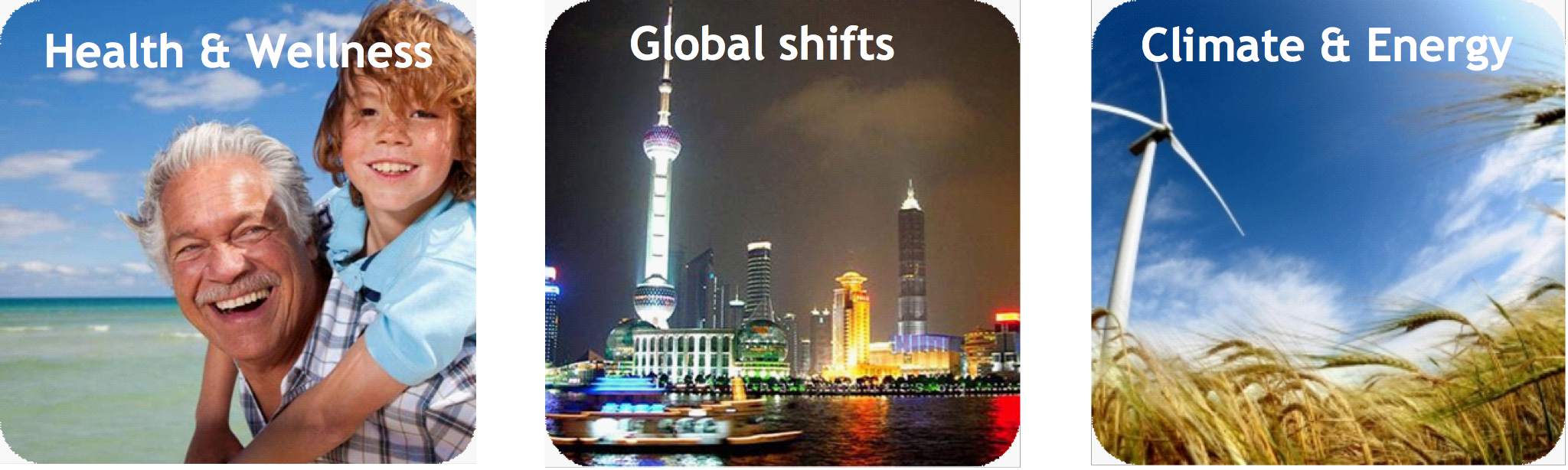 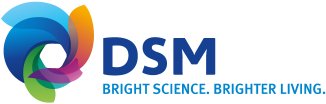 Page 19
DSM in motion: driving focused growth
DSM’s strategic commitment to sustainability:People - Planet - Profit: creating value along three dimensions
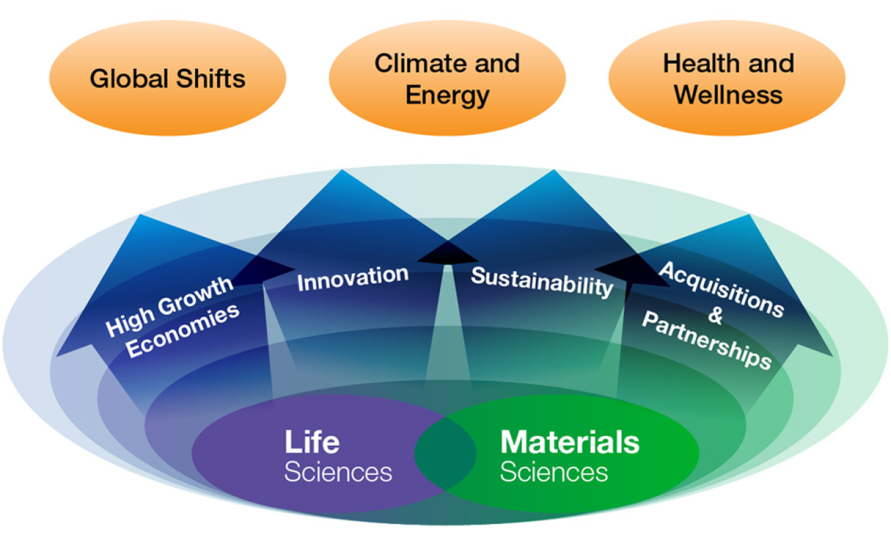 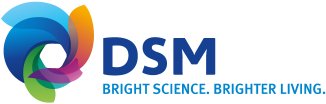 Page 20
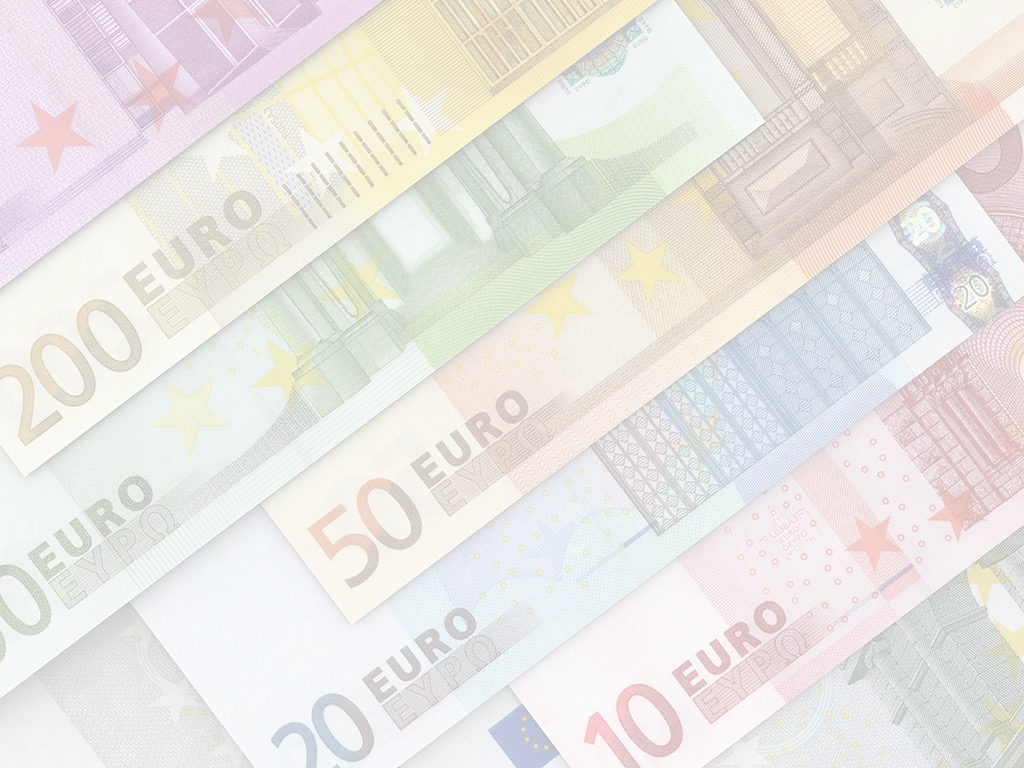 2015 targets
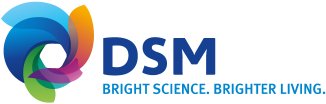 Profit targets 2015
EBITDA margin 			14% - 15% 	
ROCE			11% - 12%

Strategic target 2015
Organic sales growth			5%-7% annually	
High Growth Economies sales	about 45% of total sales    
Innovation sales			20% of total sales
ECO+ sales			towards50% of total sales
Page 21
Page 34
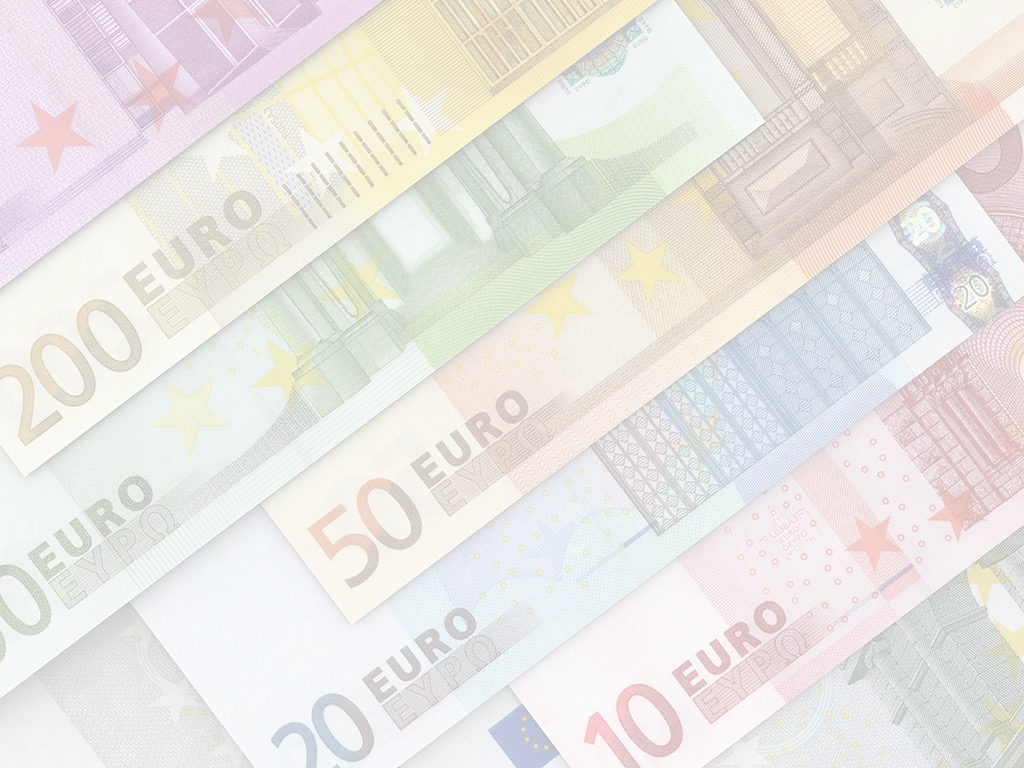 Aligned with clear sustainability aspirations
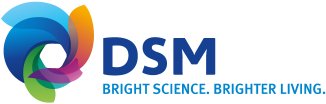 Page 22
Page 35
50% Sustainability & Individual Goals
10% Employee Engagement Index
15% Gross Free Cash Flow
15% Net Sales Growth
10% Eco+ products
20% EBITDA
10% Safety
20% Individual: Quantitative & Qualitative Measures
Minimum performance threshold for STI payout 
(set annually by Supervisory Board)
50% 
Financial Goals
Financial Threshold
Sustainability anchored in Short Term Incentives
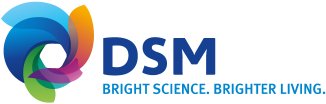 Page 23
25% Return on Capital Employed (ROCE)
25% Total Shareholder Return
50% Sustainability Goals
50% 
Financial Goals
As well as in Long Term Incentives Management
25% Green House-Gas Emissions (GHGE) reductions
25% Energy Efficiency Improvement (EEI)
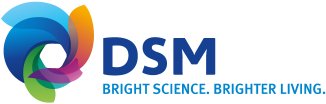 Page 24
People+:                                                                                                                                Product solutions creating measurable better impact on people’s live than competing alternatives 
ECO+:                                                                                                                                   Product solutions creating more value with less environmental impact than competing alternatives
Value creation for all stakeholders
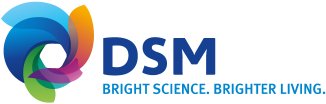 People – Planet - Profit
Our mission is to create brighter lives for people today and generations to come
Page 25
Page 39
Remember ? Did you know?
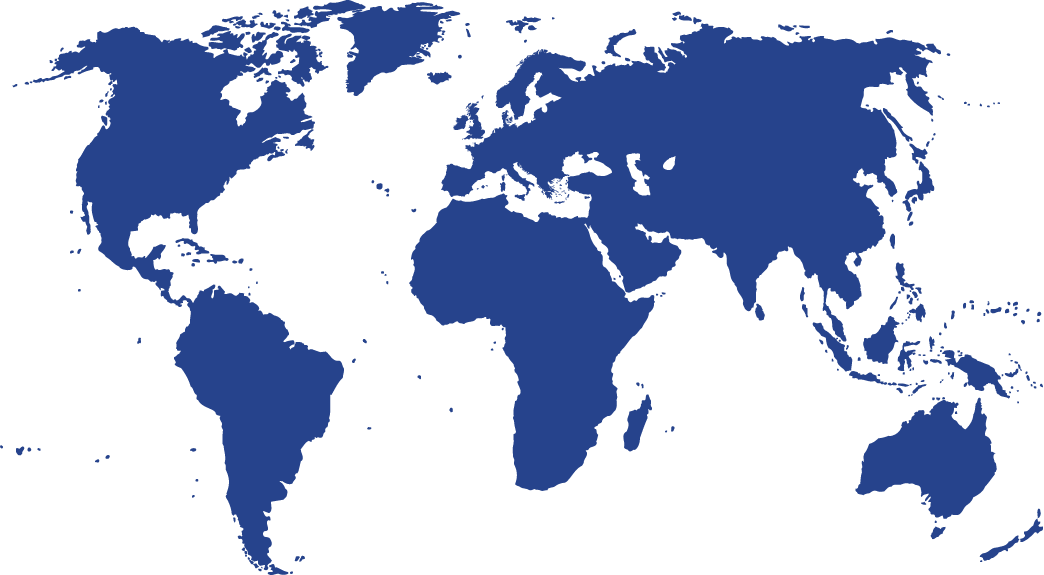 1/3 of food goes to waste
1/3 of water used for irrigation is lost
10 earths for energy demand in 2050
1,5 hour of what the sun brings the earth ?
There will be a 2nd China in 10 years …. ?

An opportunity !!
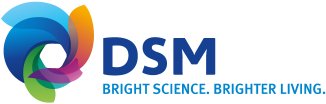 Page 27
Living off the land
A brief
moment
in history
Biobased economy: “back to the future”生物科技：“回到未来”
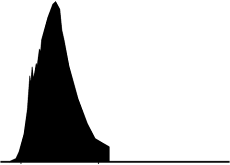 Oil consumption （石油消耗）
1000
2000
3000
Living off the land
Innovation to play a major role in the transition
from fossil resources to renewable resources
创新在转变中起到关键作用
从化石基能源到可再生能源
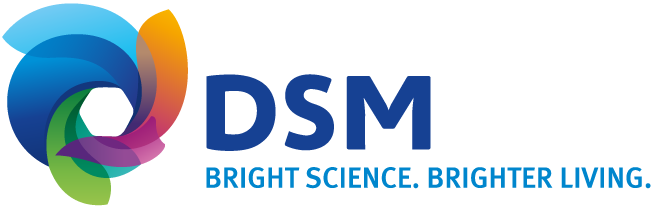 Page 28
[Speaker Notes: The fossil age has been characterized by unprecedented economic, technological, scientific and societal advances. However in 250 years from now the world could be described as “addicted to non-renewable resources out of the ground”. So what options do we have when we run out of (affordable) fossil resources?
In fact only one: we will need to go back (back to the future) to living off the land again: starting to rediscover the use of renewable resources that nature provides: the land, the sun, the wind and the sea (water). We will move from a fossil-based economy to a renewables-based economy.]
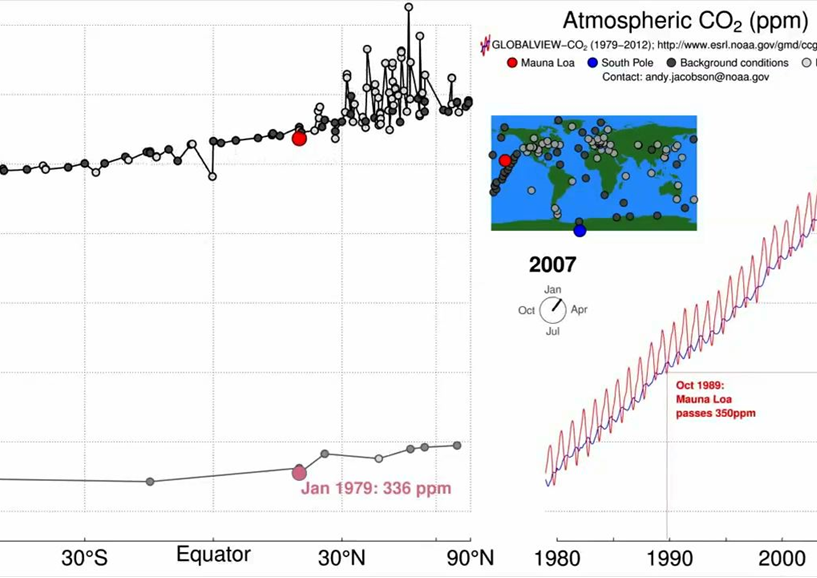 Sustainable solutions delivering higher growth and higher margins
Sustainability is a strong business driver
Well on track towards 2015 aspiration of 50%

More than 90% of DSM’s innovation pipeline is ECO+, strongly driving a greener portfolio
ECO+ sales have grown ~10%/year since 2010

ECO+ sales have significantly higher contribution margins versus non-ECO+ sales
Bio-based Coating Resins
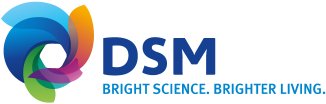 Page 31
[Speaker Notes: 3 questions for Rob van Leen / Gerard:

Please give us a list with larger examples contributing to the almost 2bn sales from innovation:
	examples / photo’s of projects > euro 25m

For these large innovations, Feike requires:
short description
Market size
DSM’s potential 
Margin potential

Check with Rob / Gerard : the 20% target by 2015: is that still achievable?
	,]
ECO+ solutions delivering higher growth and higher margins
Sustainability as a strong business driver
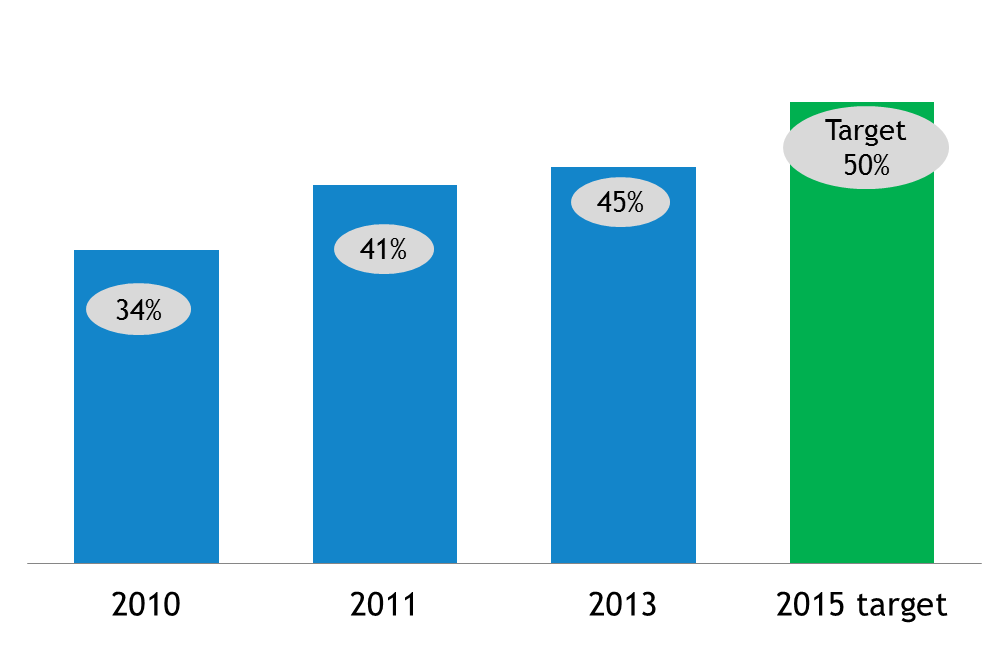 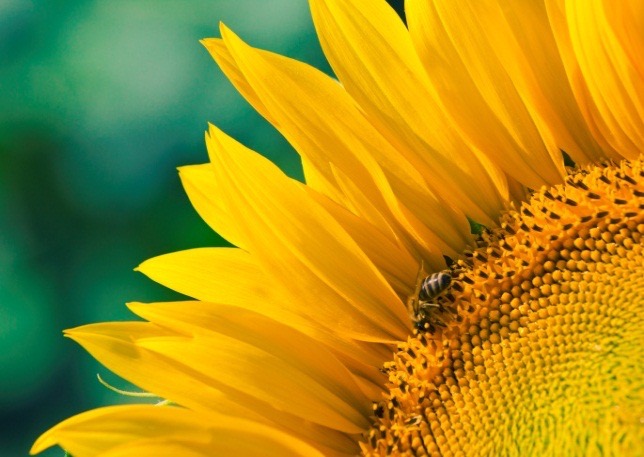 Share of ECO+ solutions in running portfolio to 45% in 2013
ECO+ sales have grown ~10%/year since 2010
ECO+ sales have ~10% higher contribution to margins versus non-ECO+ sales
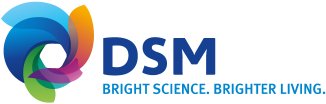 Page 32
Innovation is our passion
Innovation strongly contributes to DSM’s growth
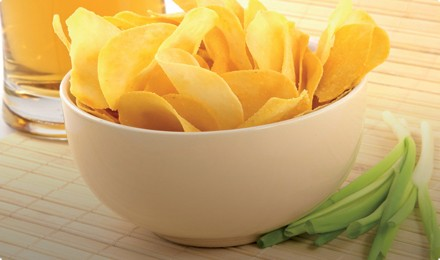 DSM’s innovation activities are focusing on products & solutions that nourish, protect and improve performances, within existing businesses
Next to that, DSM invests in new emerging innovation platforms, instrumental in turning innovations in major businesses
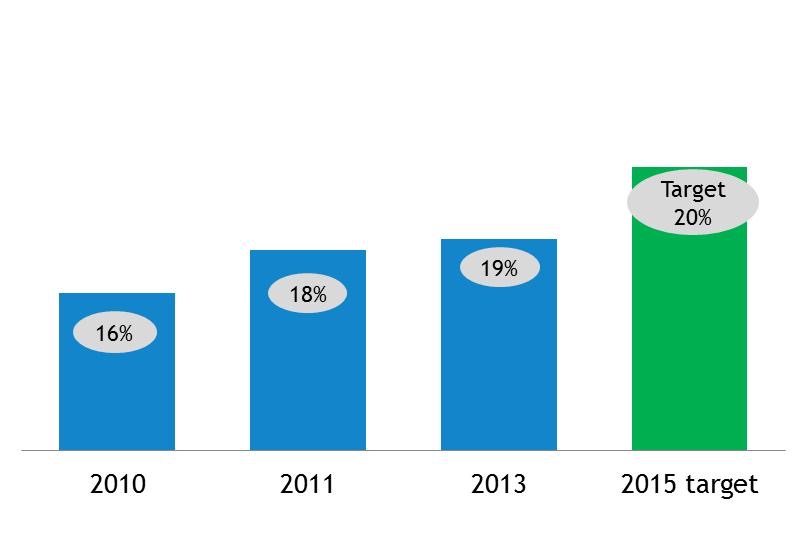 Maxarome® replacing salt, reducing health risks, whilst maintaining a good taste
Innovation Sales (as % of total sales)
BluCure™ cobalt-free technology for composites eliminates exposure of workers to cobalt
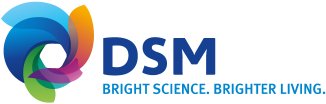 Page 33
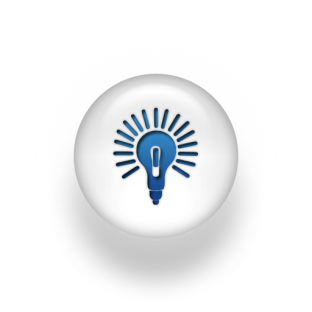 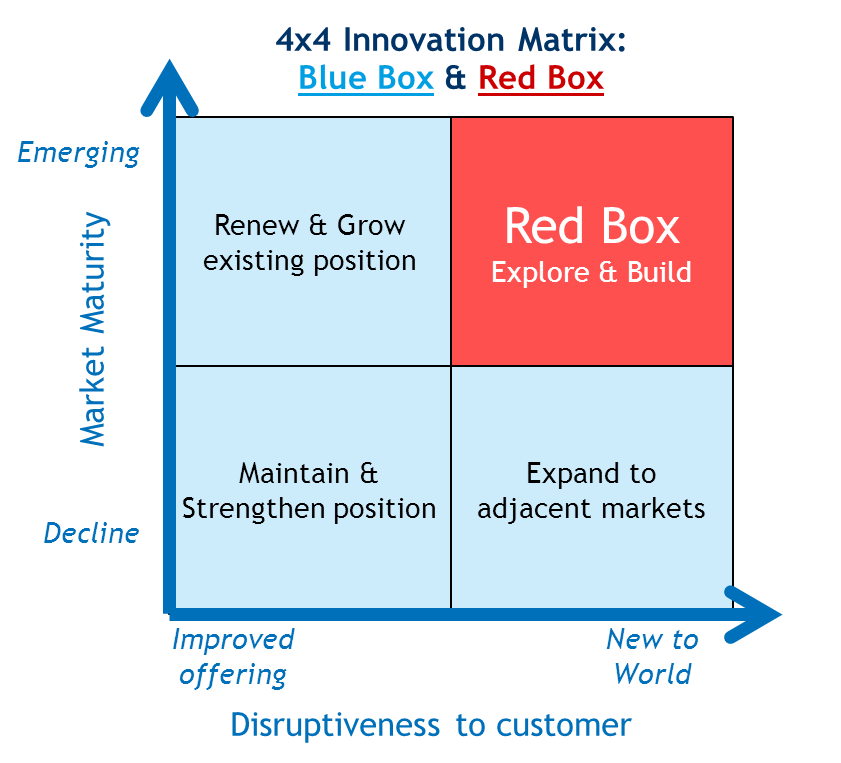 New themes MS
BiomedDrug Delivery
Dyneema®
Diamond
EcoPaxx
Next Gen
HyD®
Human
Innovation creating sustainable future value
Biomed.Actamax
RunningBusiness
BluCure
Stevia
CleanCow
New themes LS
Bio-chemicals
AR Coating / Solar
Discovery
Concept
Incubation
Expansion
Biofuels
Further intensifying (open) innovation
Radical innovation (“Red box activities”) represents ~25% of DSM’s total innovation 

R&D / Innovation will be intensified further in 2014/2015, including more open Innovation
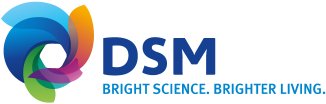 Page 35
Bringing Life Sciences and Materials Sciences competences together
Three attractive innovation platforms established
DSM Biomedical
Innovative materials that deliver more advanced clinical procedures and improved patient outcomes
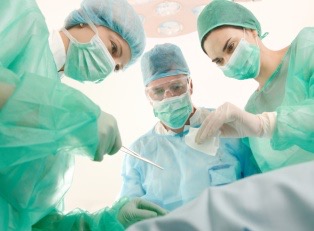 DSM Bio-based Products & Services
DSM Bio-based Products & Services
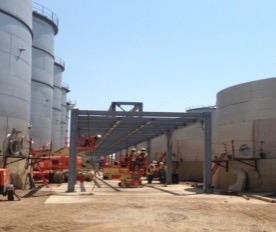 Advanced Enzymes and Yeast platforms: enabling Advanced Bio-Energy and Bio-based chemicals
DSM Advanced Surfaces
Smart coatings and surface technologies to boost performance in the solar industry
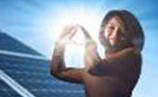 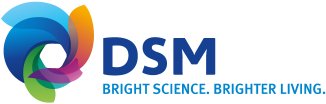 Page 36
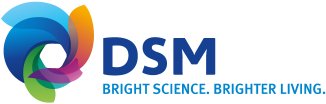 Page 37
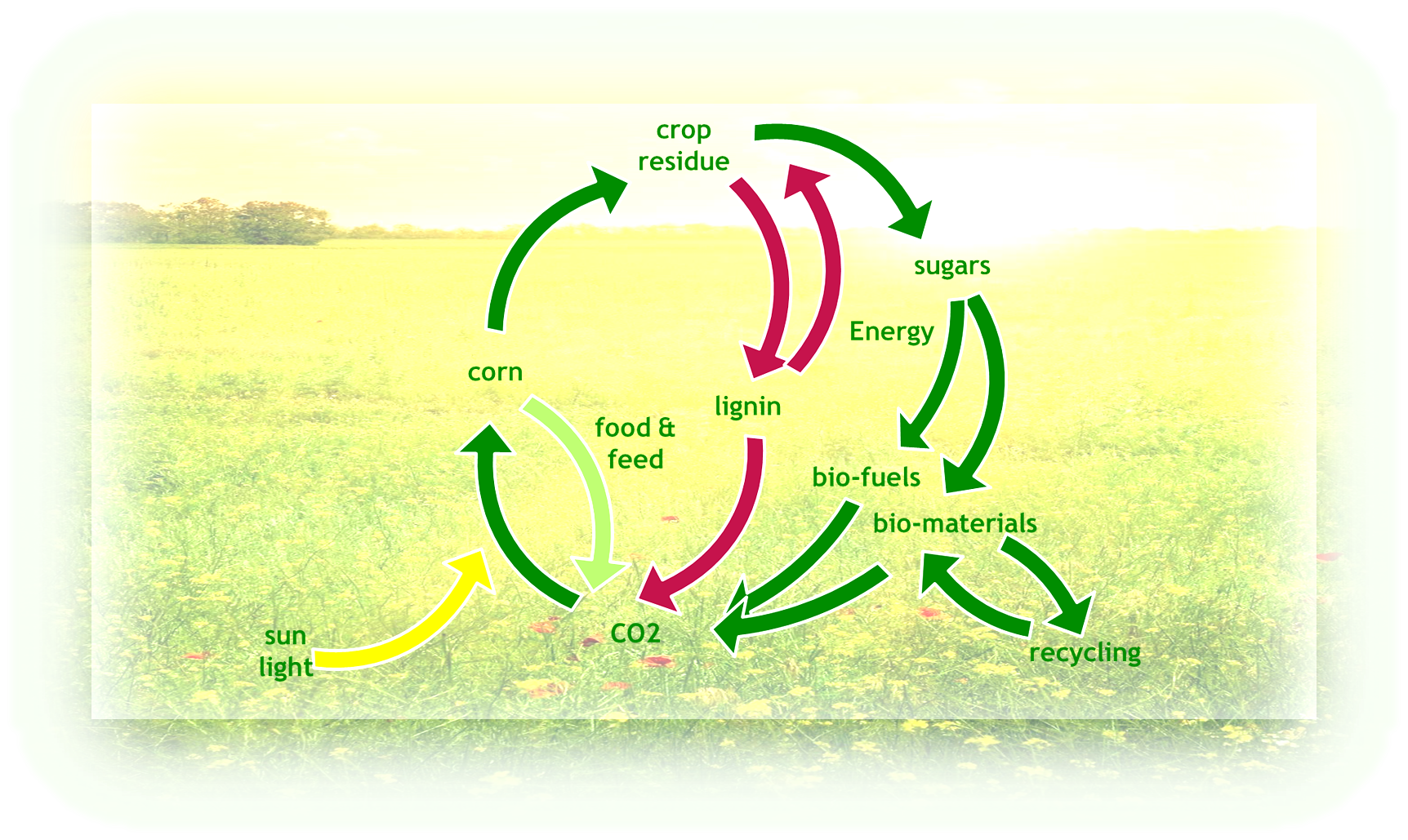 Closing the loop: Producing Food, Energy and Materials
Co-creating a bio-based circular economy
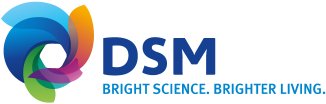 Page 38
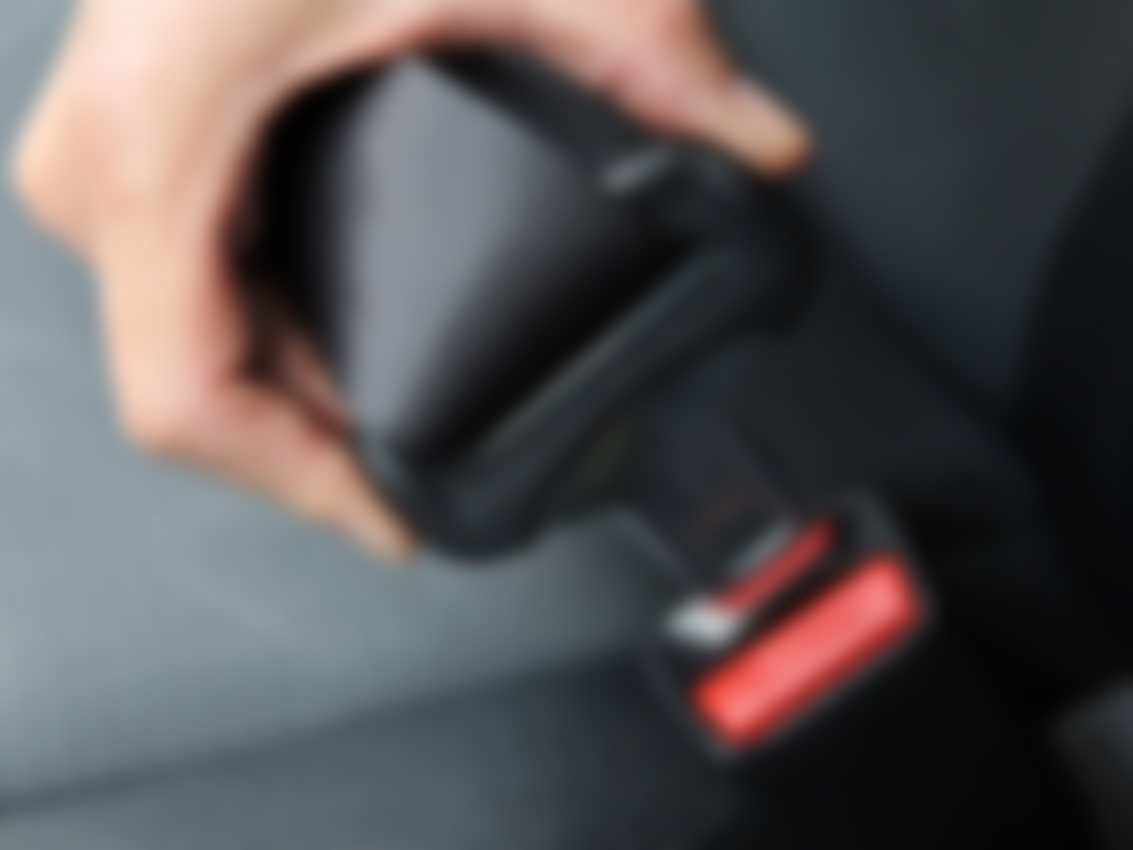 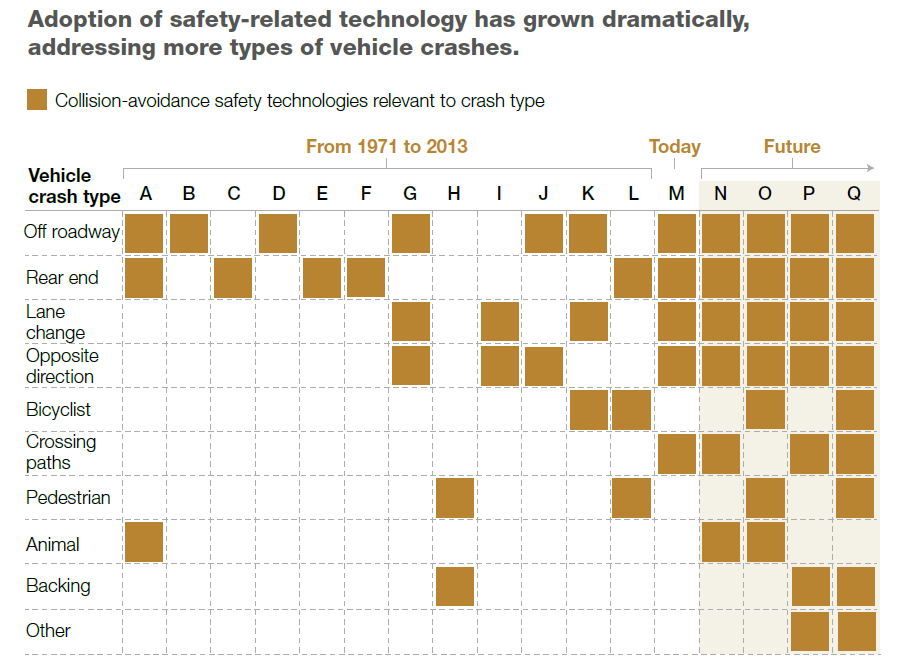 Safety
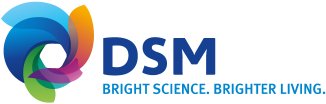 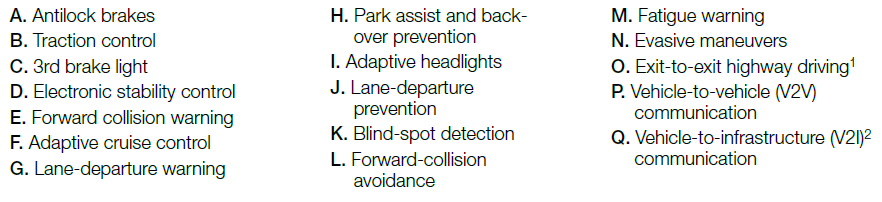 Page 40
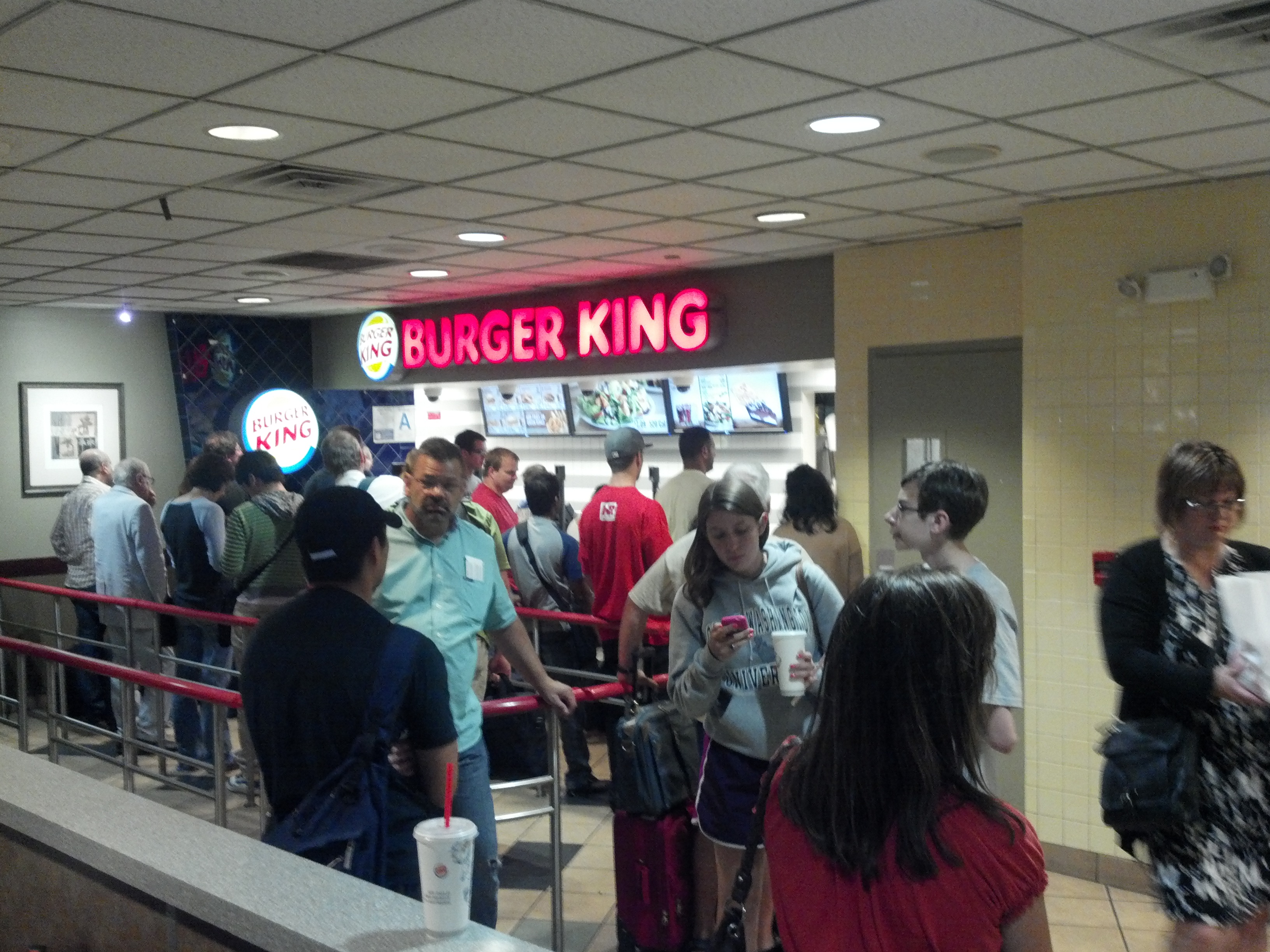 Shouldn’t we be looking for solutions for REAL societal issues?
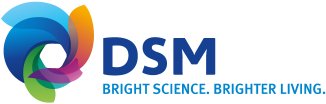 Page 41
[Speaker Notes: Innovation has to make sure that we are developing products for REAL societal issues. If the purpose of innovation is not to find solutions for real societal challenges, we might end up with products that no one really is waiting for.]
People, Planet, Profit:
We cannot be successful in a world that fails
Sustainable partnerships to combat malnutrition
Offering tailored nutritional solutions to fight hunger and malnutrition around the world
DSM - UN World Food Program partnership strengthened to combat global malnutrition: double number of beneficiaries to 30 million per year by 2015
DSM is engaged in various nutrition partnerships, including: Scaling Up Nutrition movement (SUN), US Agency for International Development (USAID), Mercy Corps’ food cart social enterprise KeBAL, World Vision International, Partner for Food Solutions
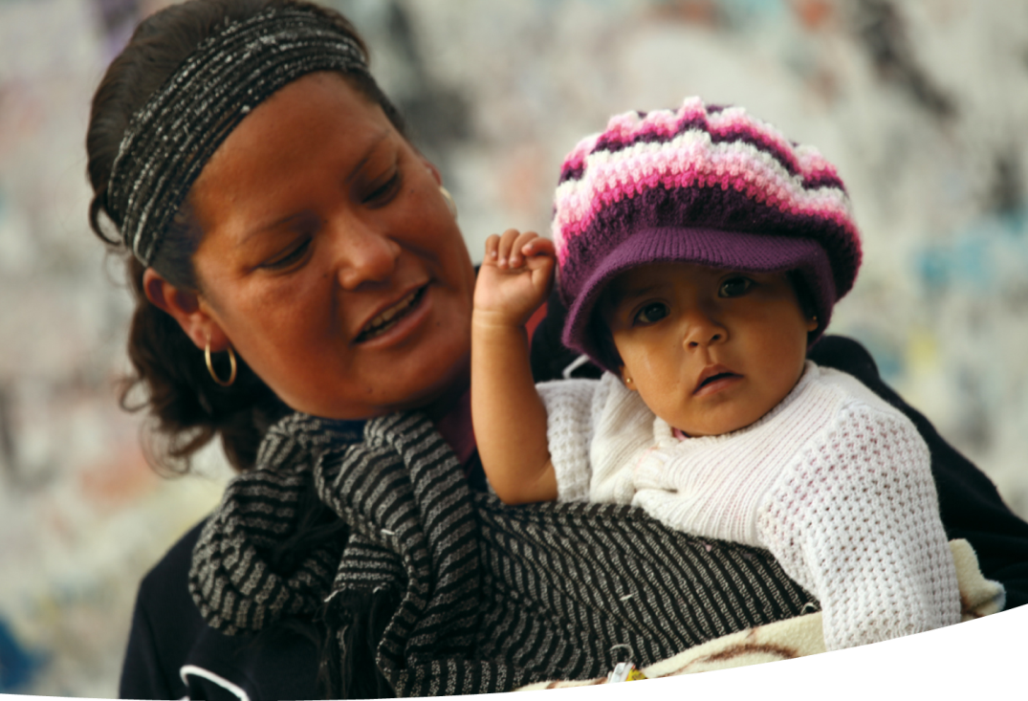 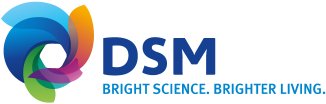 Page 42